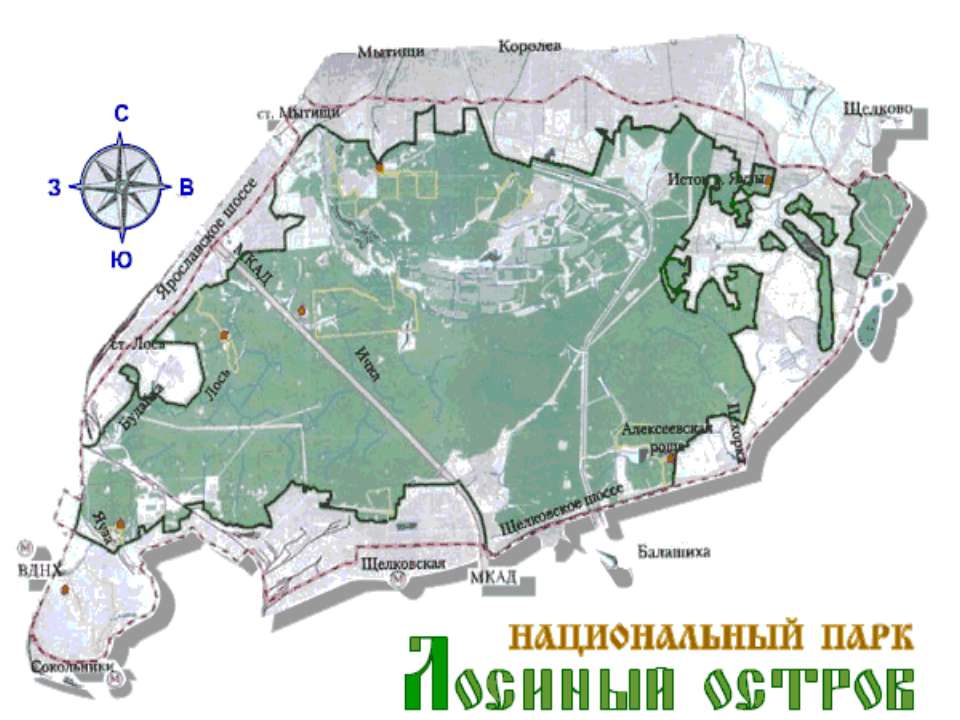 Лоси́ный О́стров — один из первых национальных парков в России. Расположен на территории Москвы 
и Московской области (городской округ Балашиха, городской округ Королёв, 
Щелковского района и городское поселение Мытищи. Крупнейший лесной массив в Москве.
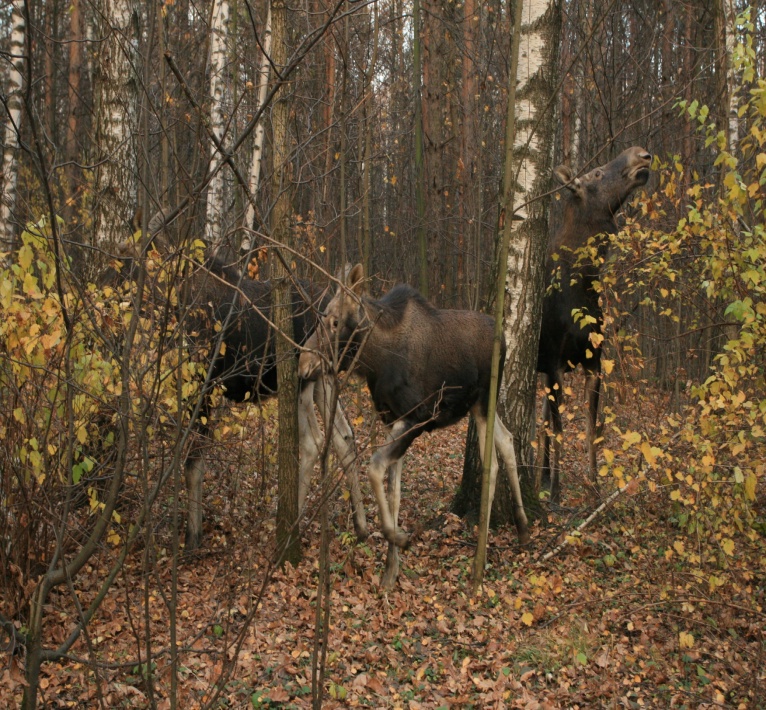 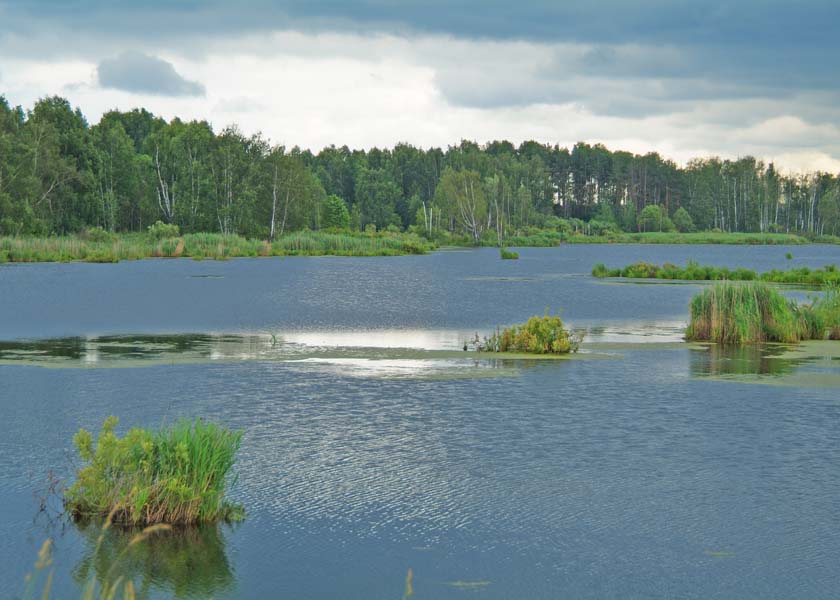 Общая площадь национального парка - 116,215 км². Лес занимает 96,04 км² (83 % территории), из которых 30.77 км² (27 %) находятся в черте города Москвы. Остальную часть занимают водоёмы — 1,69 км² (2 %) и болото — 5,74 км² (5 %).
Парк подразделяется на три функциональные зоны:

1.  Особо охраняемая зона 47 %;
2.  Зона для прогулок и занятий спортом 27 %,   открыта для ограниченного посещения по установленным маршрутам;
3.  Зона отдыха 26 %, открыта для массового посещения туристов.
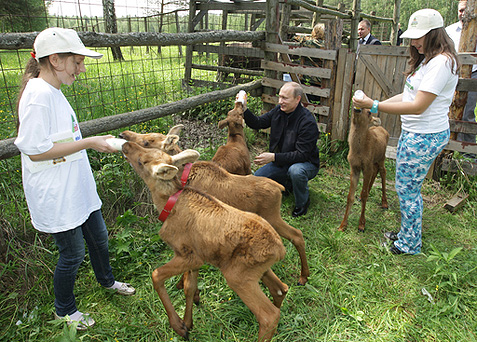 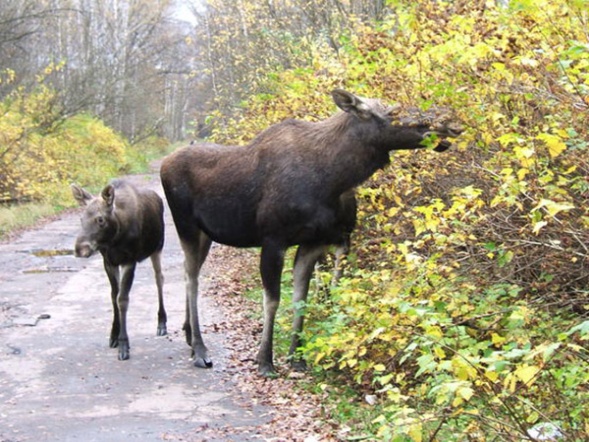 СОСТАВ национального парка:
1.Алексеевский лесопарк
2.Мытищинский лесопарк
3.Яузский лесопарк
4.Лосиноостровский лесопарк
5.Лосино-Погонный лесопарк
6.Щелковский лесопарк
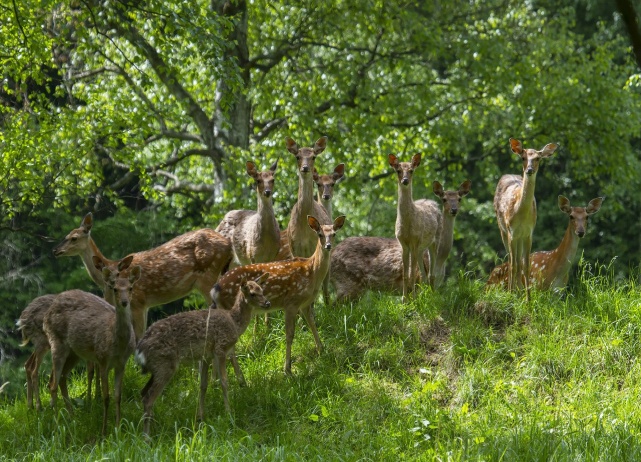 Лосиный Остров известен с 1406 года.
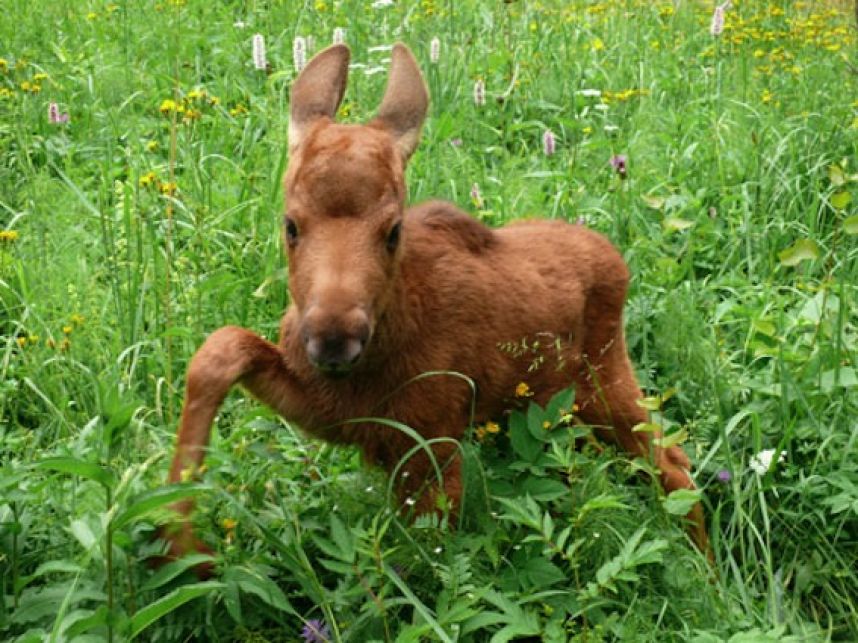 В 1564 г. здесь охотился на медведей Иван IV.
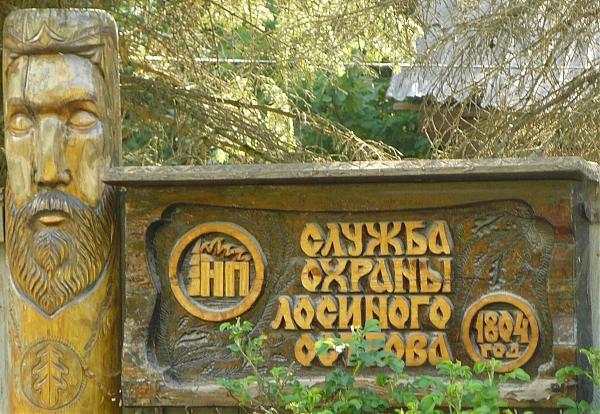 Первое лесничество было основано здесь в 1842 году. 
В 1844 году лесничим Василием Гершнером было положено начало созданию в Лосином Острове рукотворных лесов.
Идею создания национального парка ещё в 1912 году выдвинул заведующий лесничеством  Сергей Васильевич Дьяков. 
В 1934 году Лосиный Остров включён в 50-километровый «зеленый пояс» вокруг Москвы.
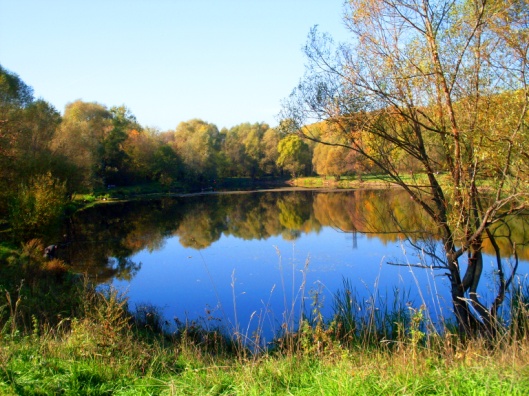 Больша́я часть лесного массива была срублена во время Великой Отечественной войны.
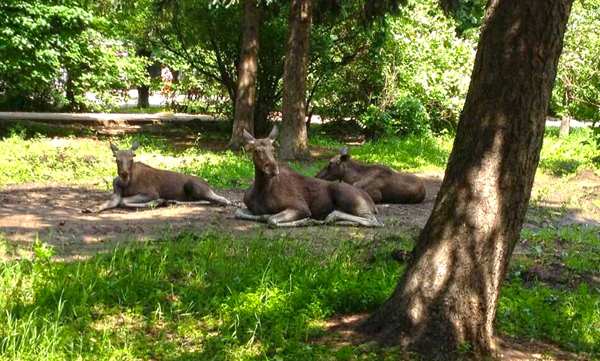 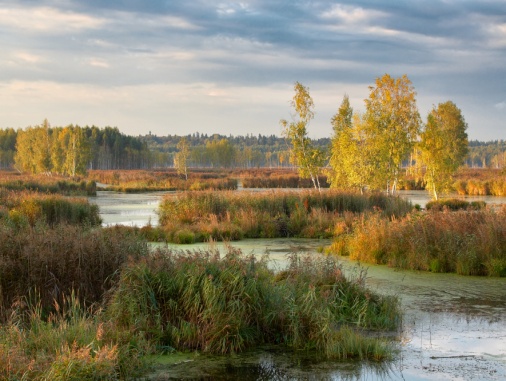 В 1979 году объединённым решением Московского городского и областного Советов народных депутатов Лосиный Остров был преобразован в природный парк, а 24 августа 1983 года 
решением Совета Министров РСФСР был образован национальный парк.
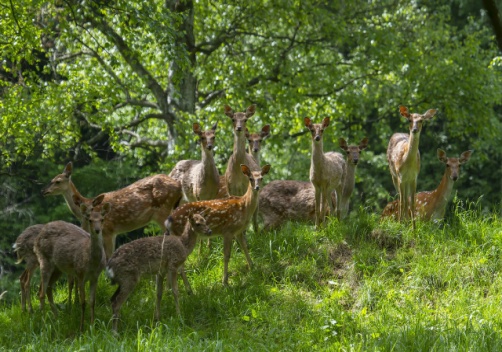 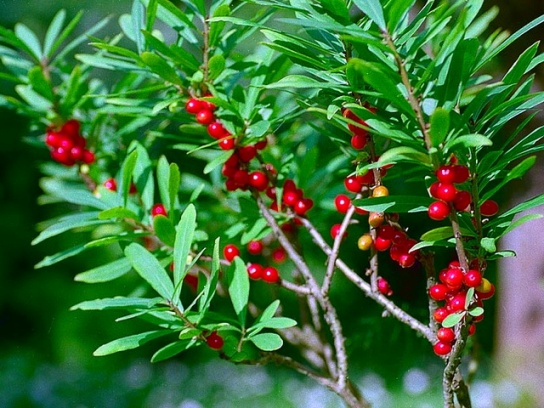 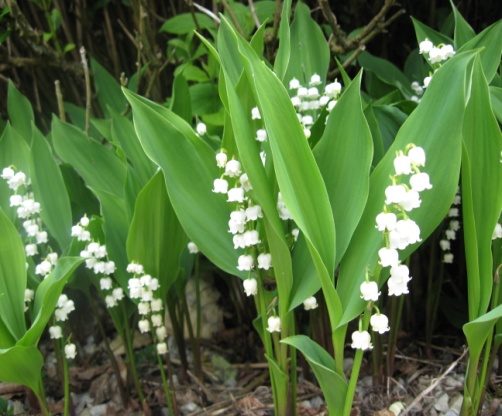 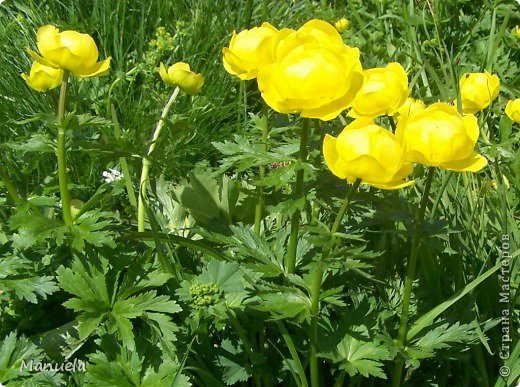 Волчеягодник
обыкновенный
Купальница
европейская
Ландыш
Широко представлены виды травянистых растений, отнесенные к категории редких и подлежащих охране на территории Москвы и Московской области.
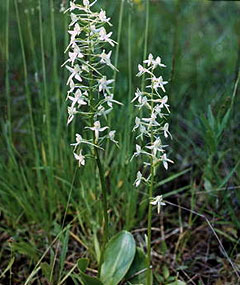 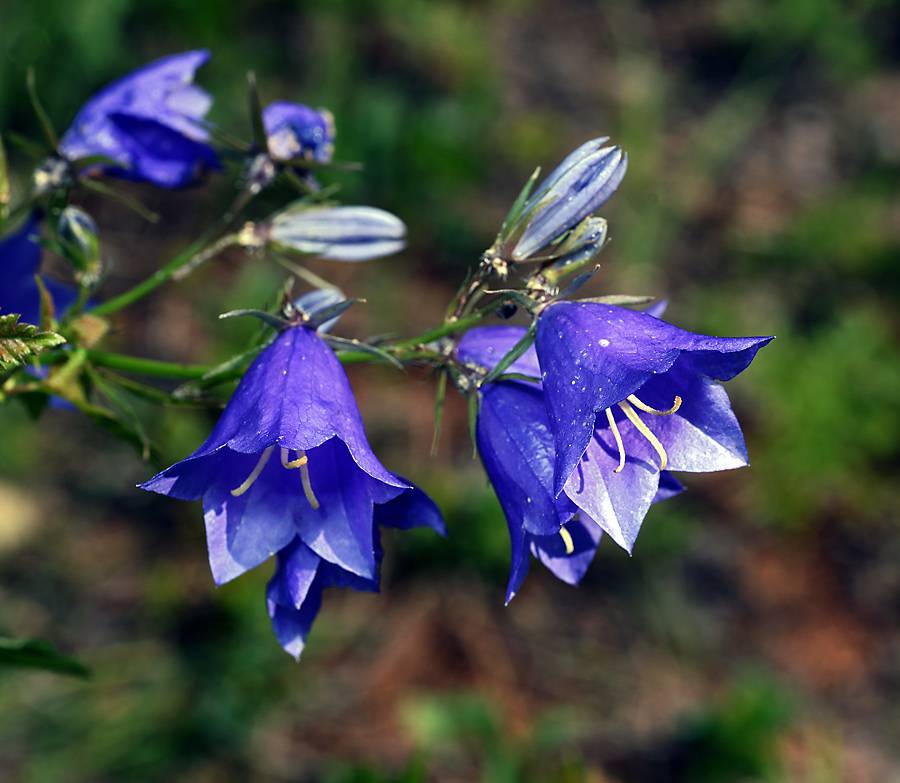 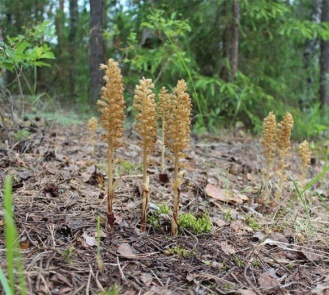 Колокольчик
персиколистный
Любка
двулистная
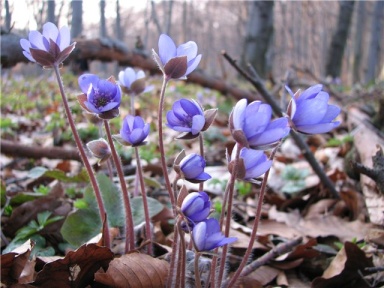 Здесь находится единственное место в ближнем Подмосковье, где естественно произрастает 
печёночница благородная.
Гнездовка
 настоящая
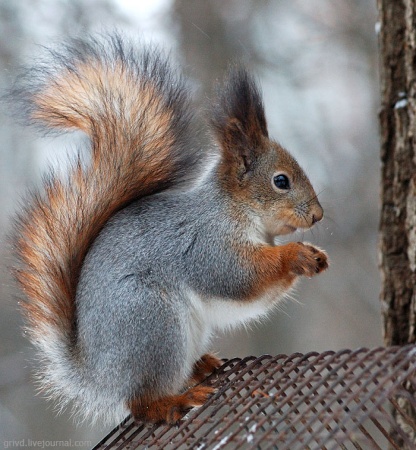 Лось
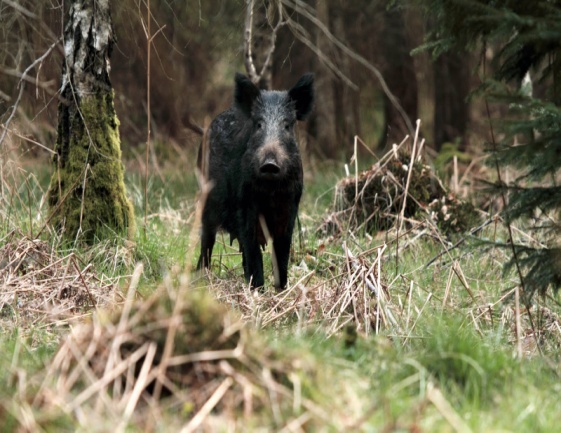 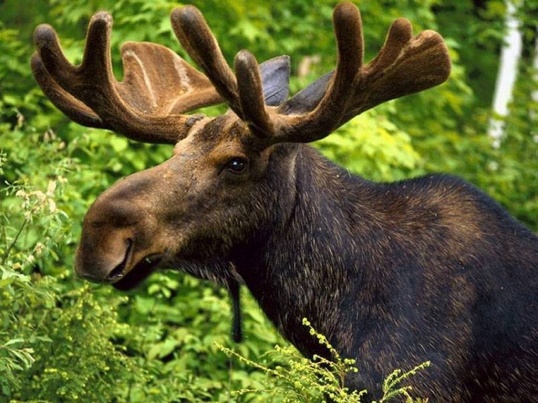 Белка
Кабан
Животный мир
«Лосиного Острова»
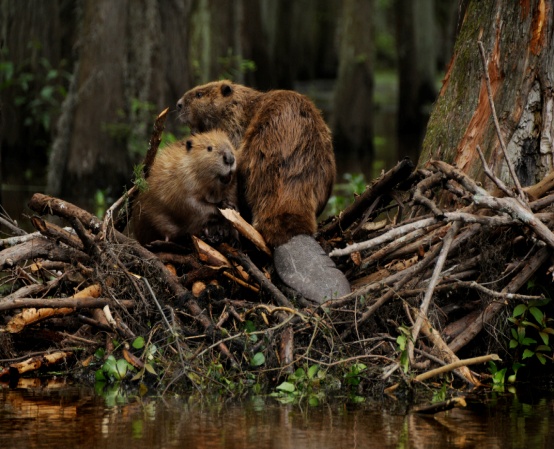 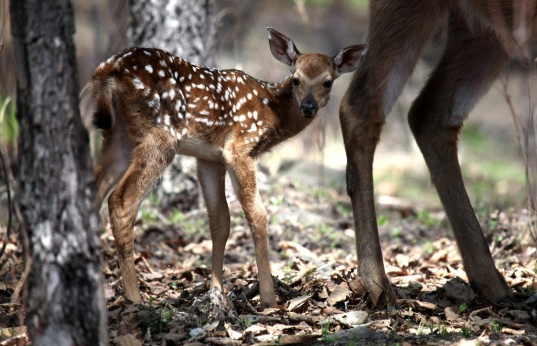 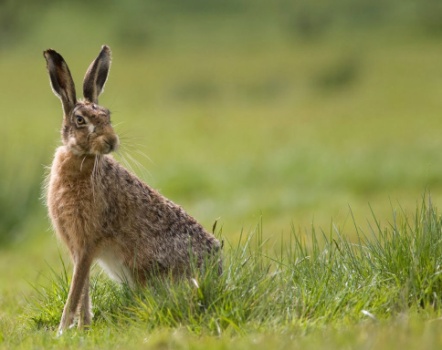 Бобр
Пятнистый
олень
Заяц русак